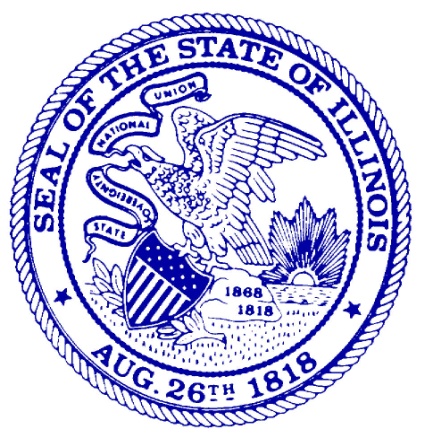 ILLINOIS DEPARTMENT OF LABORAMUSEMENT RIDE AND ATTRACTION SAFETY
September 16th, 2021

RIDESAFETY.ILLINOIS.GOV
OLD BUSINESS
Fee Structure for large inflatables
Clarification of slide definition 
Ride Operator annual training requirement
Aerial Adventure Course Rules
ASTM Standard Update
ASTM F2974-18
Standard Guide for Auditing Amusement Rides and Devices
ASTM F2374-17
Standard Practice for Design, Manufacture, Operation and Maintenance of Inflatable Amusement Devices
ASTM F770-18
Standard Practice for Ownership and Operation of Amusement Devices
Rule Change
Approved changes were effective January 1,  2021

The rule changes have been posted at:
 https://www2.illinois.gov/idol/Rides/Pages/ARAS-Act.aspx.
2021 YEAR UPDATE
STATISTICS

ACCIDENT REPORT

SAFETY BULLETINS

DEPARTMENT UPDATES
STATISTICS to 8/31/2021
ACCIDENT REPORT COMPARISON
2021…………………8
2020………………..……3
2019…………………..…12
2018……………………..10
2017……………………..6
2016…………………..…14
2015…………………..…21
2014………………….....24
2013……...................18
2012……………………...12
2011……....................9
ACCIDENT SUMMARY
PATRON…………….7
OPERATOR……..…1
MECHANICAL……0
Accident report
Non-Destructive Testing (NDT)
Visit our website: 
Ridesafety.illinois.gov

  Rules updated to specify required information

NDT list- updated yearly
	
View submission of NDT requirements
	 https://ridesdatabase.org/cares/bulletins/ 
	https://naarso.com/bulletins/
COVID 19 Update
The State is in mask mandate for indoor and encouraged for large gatherings

Updates are posted at:
 https://dceocovid19resources.com/restore-illinois/restore-illinois-phase-4/. 

If you have questions or need additional support: Please call our hotline at 1-800-252-2923 or e-mail us at ceo.support@illinois.gov or return to Illinois.gov/businessguidelines
DEPARTMENT POLICIES
Applications must be received 30 days prior to playing the first spot of the year in order to avoid possible “EXPEDITED INSPECTION FEES”

Owners/Operators who have Chance Zipper rides must complete the DOL compliance statement YEARLY prior to receiving a permit to operate

Ridesafety.illinois.gov
New Business
New Legislation
Regulation of Trampoline Courts.
 	Becomes effective January 1, 2022
	Inspection by qualified 3rd party
	ASTM F2970-20 requirement
       Submission of Stamped Drawings
ASTM 2970-20
Design, Manufacture, Installation, Operation, Maintenance, Inspection and Major Modification of Trampoline Courts
Contains best practice for design
Exemptions will be further defined in rules
Maximum patron to attendant ratio 32:1
Capacity of 1 patron per 60 square feet of court
Rules of use
Patron Responsibility
ASTM F2291-18
Design of Amusement Rides and Devices
Effects new and existing rides
Allows existing rides to be “Service Proven”
Significant new requirements for Design
Includes OSHA 29 CFR Fall Protection
Hazard Mitigation
Restraints on Kiddie Rides
Acceleration limits for patrons
ASTM F2291-18
Safety related Control Systems
Fencing,Guard Rails,Hand Rails
No Grandfather clause
Includes elevated platforms
Required manuals outlined in F770
Clarification of restraint design
Clarifies definition of “Supervising Companion”
Modification to acceleration design  for <48” patrons
ASTM F2291-21Additions
5.1.1.4 Environmental Hazzard Assessment
5.2.1.2 Deterioration of Safety Components
5.2.1.3 Detection Methods for above
6.3.1 Rewritten Same Focus
7.1.4 Adds process to determine restraint type
Reference 2137-19 and Appendix xii Biometrics of Impact.
8.32.2 Corrosion mitigation in Design
Appendix
X3 Degradation due to Environmental Conditions
X9 Load/Unload Hazard Mitigation
X11 Impact events
THANK YOU
Questions/Comments

RIDESAFETY.ILLINOIS.GOV
217/782-9347